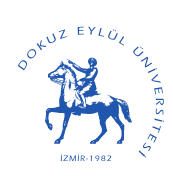 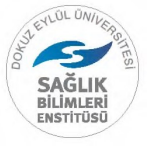 Beden Eğitimi ve Spor Anabilim Dalı
Hareket ve Antrenman Bilimi 
Yüksek Lisans Programı
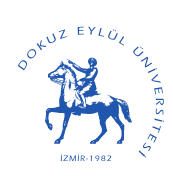 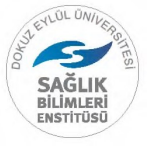 İçindekiler
2
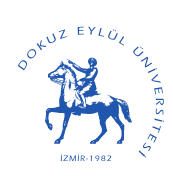 Organizasyon Şeması
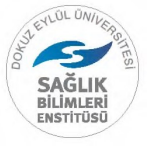 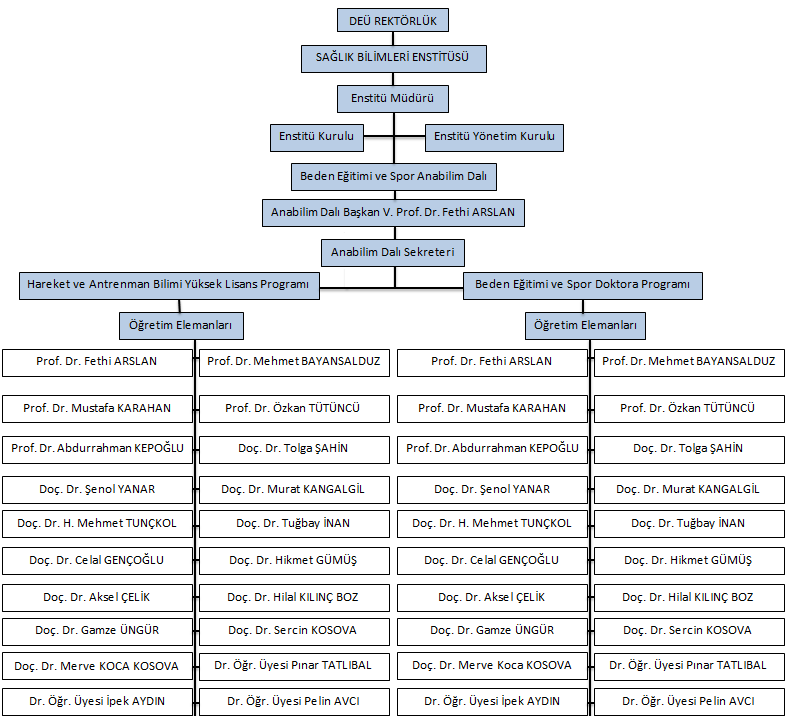 3
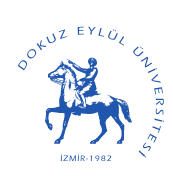 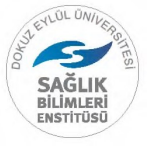 Hareket ve Antrenman BilimiYüksek Lisans Programı
Hareket ve Antrenman Bilimi Yüksek Lisans Programı, uzman Spor Bilimciler yetiştirmek amacıyla, Sağlık Bilimleri Enstitüsü bünyesinde 2011- 2012 Eğitim döneminde eğitime başlamıştır. Programın süresi 2 yarıyıl ders ve 2 yarıyıl tez olmak üzere toplam 4 yarıyıldır. Programın dili Türkçedir.
4
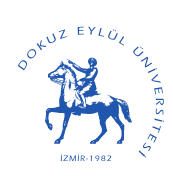 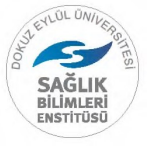 Kabul ve Kayıt Koşulları
Aynı veya ilgili disiplinlerde Lisans Derecesi, Not Döküm Belgesi (Transkript), Akademik Personel ve Lisansüstü Eğitimi Giriş Sınavı (ALES) veya eşdeğer GRE, GMAT ve Dil Yeterliliği sınavlarından kabul edilebilir puan ile lisans derecesinde kazanılan genel not ortalaması ile ALES puanına göre kabul edilebilir ağırlıklı puana sahip olmak gerekir. ALES ve Yabancı Dil puanı aranıp aranmayacağı ile ilgili istisnai durumlar Enstitü duyurusunda yer alır. Uluslararası öğrencilerin kabul koşulları Enstitü Yönetim Kurulu tarafından karar verilir.
5
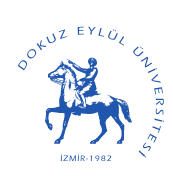 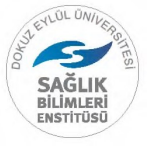 Kabul ve Kayıt Koşulları
Başvurulan programın puan türünden 55 ALES puanına veya GRE ya da GMAT sınavlarından Senato tarafından belirlenen eşdeğer puana sahip olunması gerekmektedir.
6
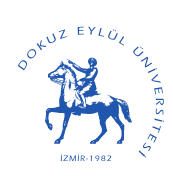 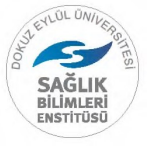 Kabul ve Kayıt Koşulları
Başvuruda, Dokuz Eylül Üniversitesi Yabancı Diller Yüksekokulunca yapılan yabancı dil yeterlilik sınavından en az 55 puan (geçerlilik süresi sınav tarihinden itibaren 3 yıl) veya YÖK tarafından kabul edilen merkezî yabancı dil sınavlarından; Yabancı Dil Belgesi üzerinde geçerlilik süresi belirtilmiş ise bu süre, belirtilmemiş ise sınav tarihinden itibaren Yükseköğretim Kurulunca belirlenen süre ile geçerli olan, en az 50 puan veya eşdeğerliği kabul edilen uluslararası yabancı dil sınavlarından bu puan muadili bir puan alınması zorunludur.
7
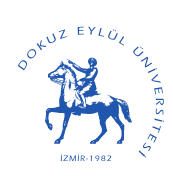 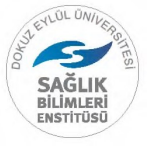 Yeterlilik Koşulları ve Kuralları
8
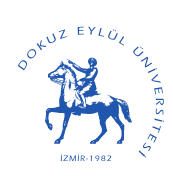 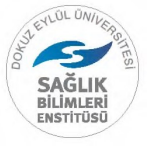 Program Profili
Bu programın amaçları; 
Hareket ve antrenman bilimleri hakkında bilgi vermek 
Hareket ve antrenman bilimleri alanındaki mesleki sorunları analiz etmek için gerekli olan mesleki veri, yetenek ve tutumu geliştirmek 
Sporda modern teknolojiden yararlanmak 
Spor bilimlerinde uygun öğretim yöntemlerini kullanarak, belirli spor dallarına yönelik teknik ve taktik becerileri geliştirmektir
9
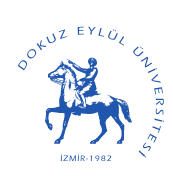 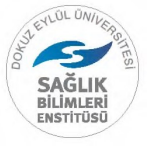 Güz Dönemi Dersler
10
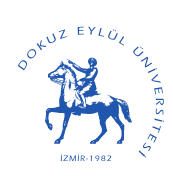 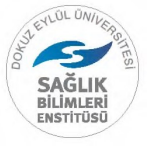 Güz Dönemi Dersler
11
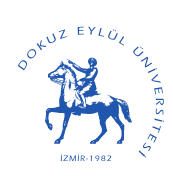 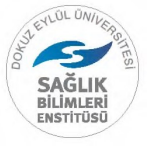 Güz Dönemi Dersler
12
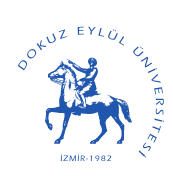 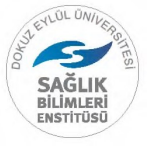 Güz Dönemi Dersler
13
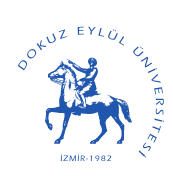 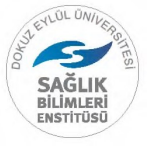 Bahar Dönemi Dersler
14
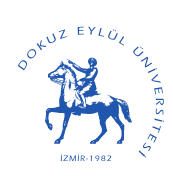 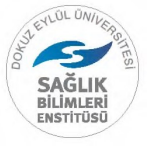 Bahar Dönemi Dersler
15
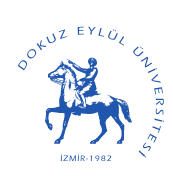 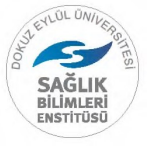 Bahar Dönemi Dersler
16
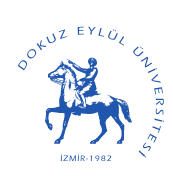 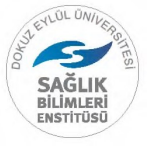 Bahar Dönemi Dersler
17
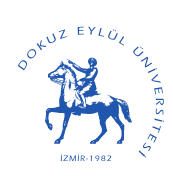 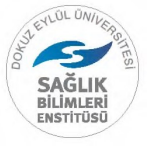 Öğrenci Bilgileri
18
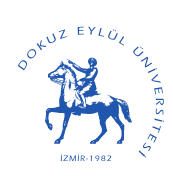 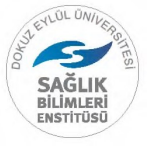 İletişim Bilgileri
Adres: Turabiye Mah. Beyler Cad. No:4 Seferihisar/İzmir 
Telefon numarası: +90 232 743 51 10
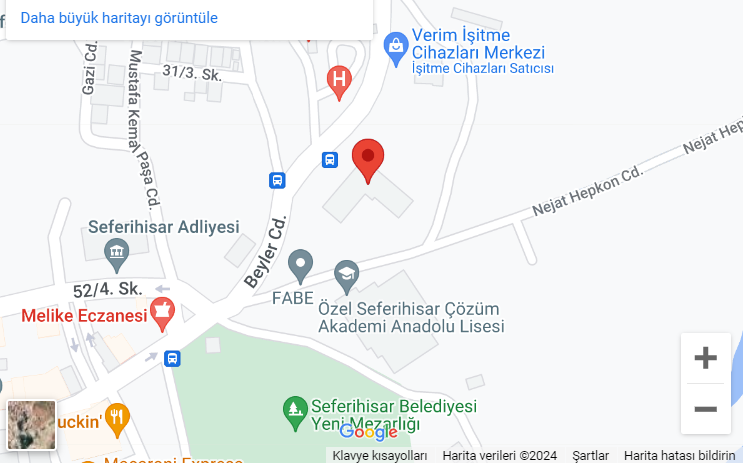 19